Премия
в области организации массовых мероприятий
«Золотая Легенда. Эпизод 3»
Название учреждения: МБУ Зауральский дом культуры
Режиссер мероприятия: Мещерякова Наталья
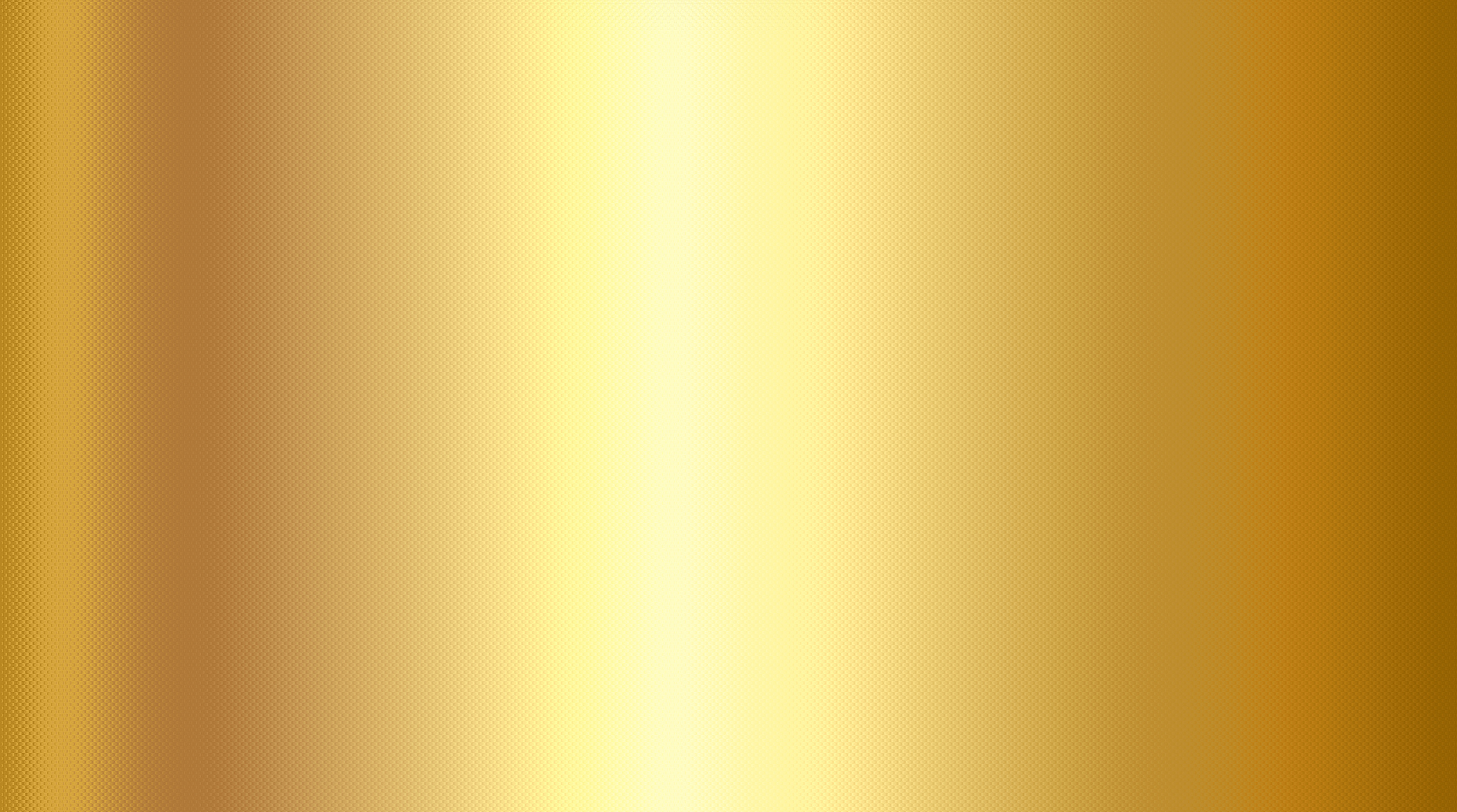 НАЗВАНИЕ ПРЕДСТАВЛЕНИЯ,
ДАТА И МЕСТО ЕГО ПРОВЕДЕНИЯ
Праздничный спектакль-концерт «Весна идёт, весне дорогу!», посвящённый 8 марта

6 марта 2024 год

МБУ Зауральский дом культуры
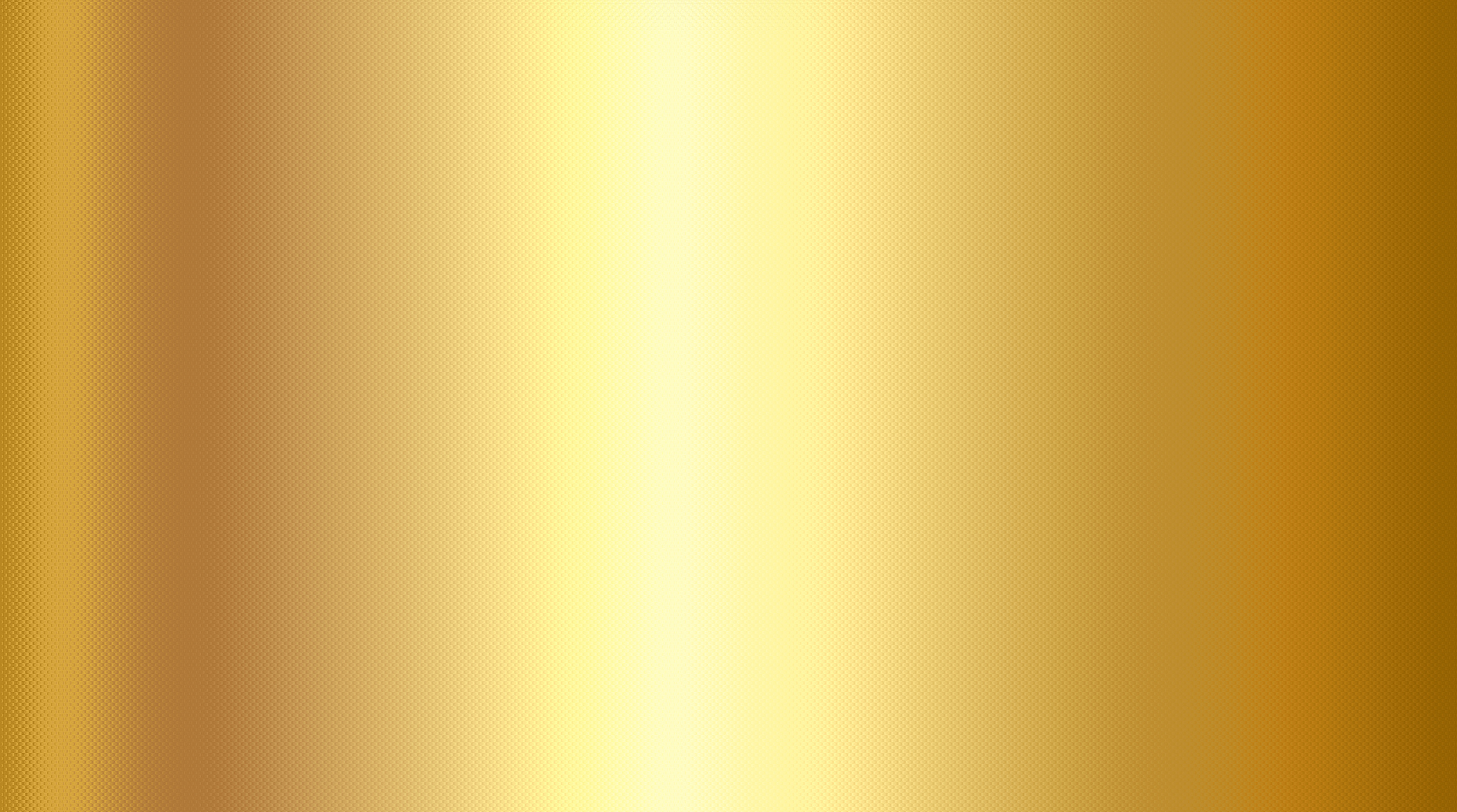 ЦЕЛИ, ЗАДАЧИ
Цели: организация досуга жителей посёлка, создание праздничной атмосферы.
Задачи: - побуждать детей с помощью нежных слов, танца, песен выражать свою любовь. - развивать эмоциональную отзывчивость на музыку. -побуждать детей эмоционально исполнять знакомый репертуар, передавая при исполнении основное настроение музыки. - закрепление вокально-хореографических навыков,
-привлечение жителей посёлка старше 18 лет к творческой деятельности
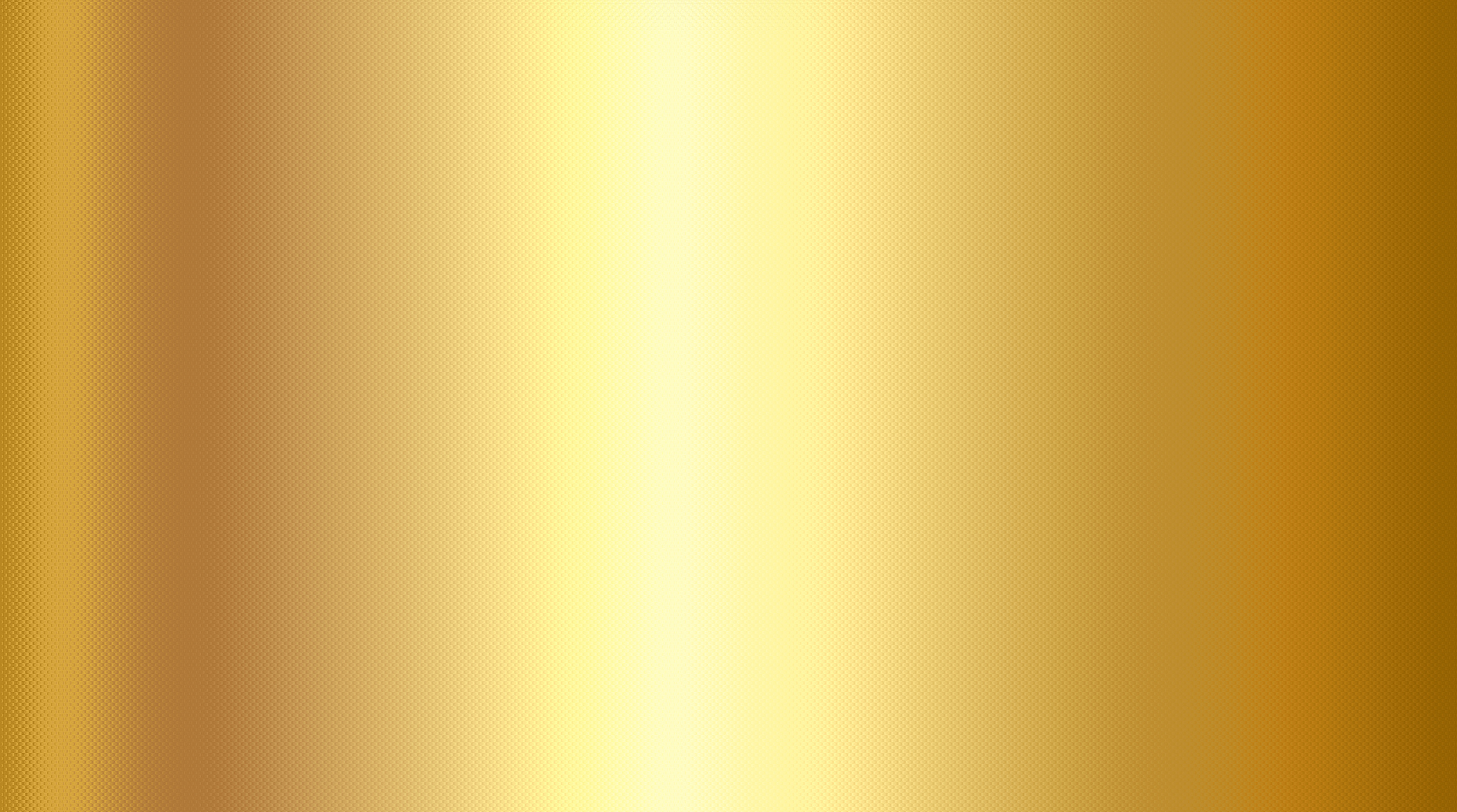 ОПИСАНИЕ,
ОСНОВНЫЕ МЫСЛИ,
ЗАЛОЖЕННЫЕ В ОСНОВУ МЕРОПРИЯТИЯ
Время бежит, сезоны сменяют друг друга и каждое мгновение наполнено жизнью. Важно проживать каждый её миг: приятные встречи и горькие расставания, детские мечты и взрослую действительность. Моменты жизни ещё более наполнены чувствами, когда связаны с женщинами – созданиями, прекрасными в любом своём возрасте. 
В основу концерта легли ретро песни, подобранные ко временам года.
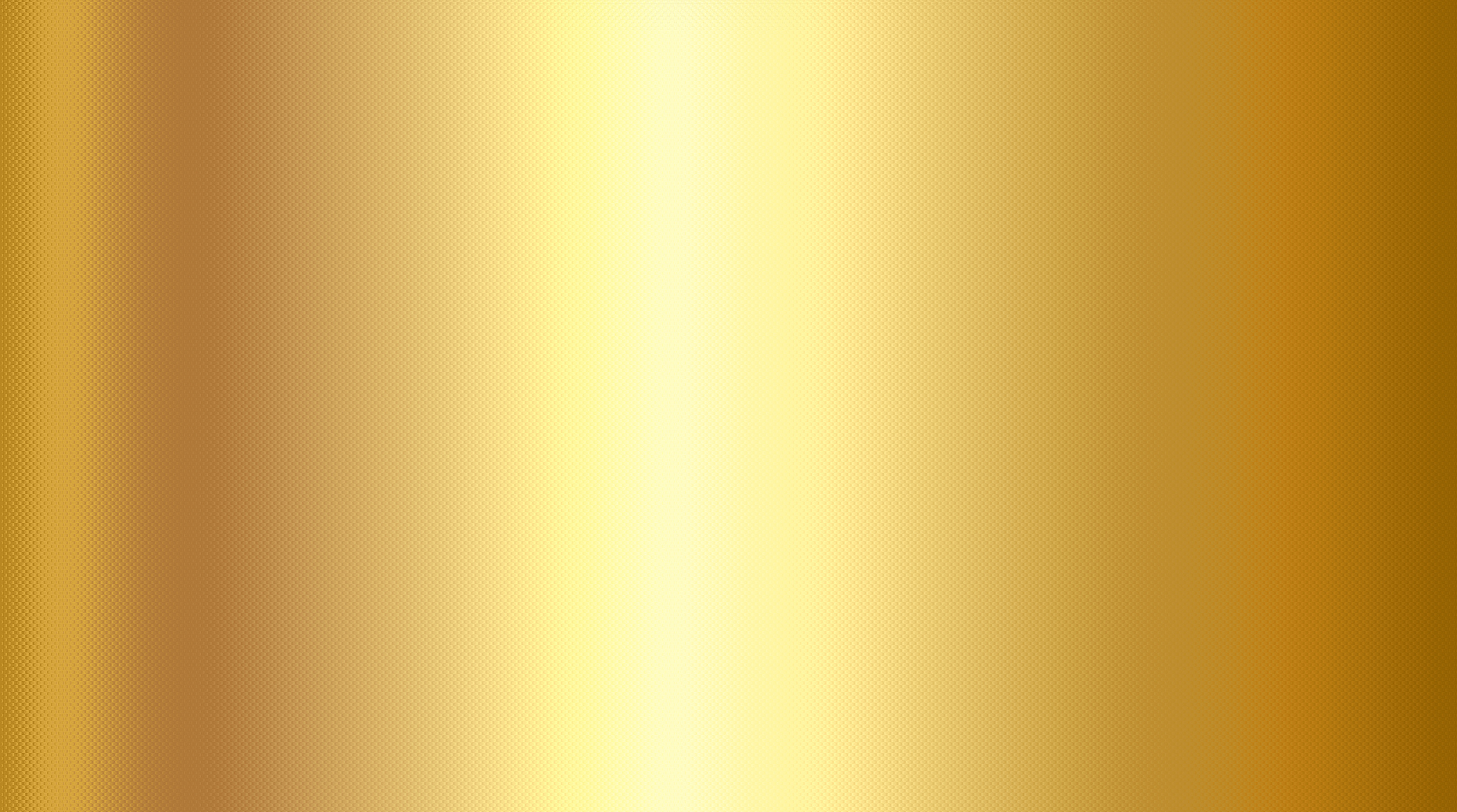 ЦИФРОВЫЕ ПОКАЗАТЕЛИ ПРОЕКТА:
КОЛИЧЕСТВО УЧАСТНИКОВ, ЗРИТЕЛЕЙ
И ДРУГИЕ КОЛИЧЕСТВЕННЫЕ ПОКАЗАТЕЛИ
Количество участников 36 человек
Количество зрителей 190 человек
Цифровой показатель 6355 просмотров на официальной странице МБУ ЗДК
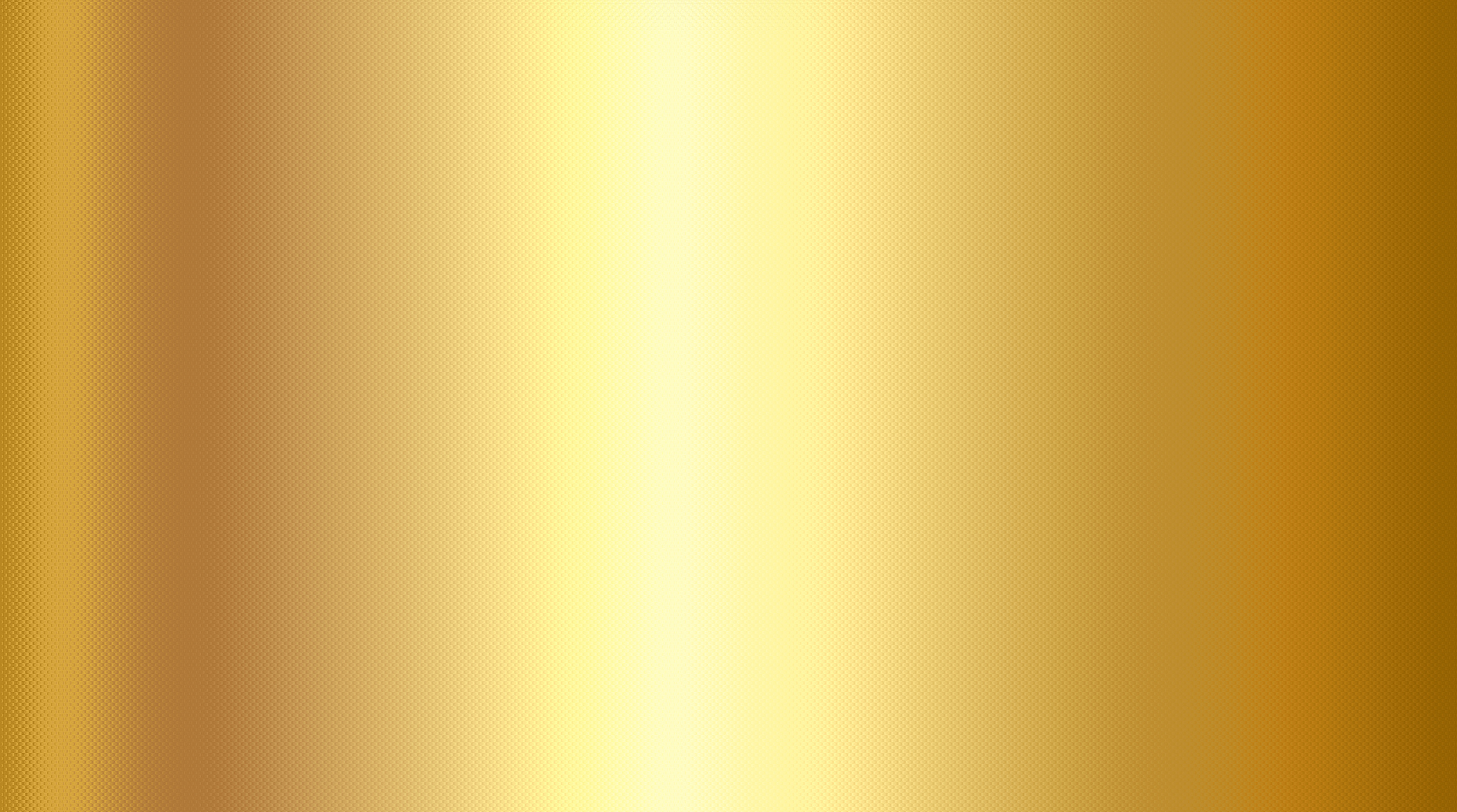 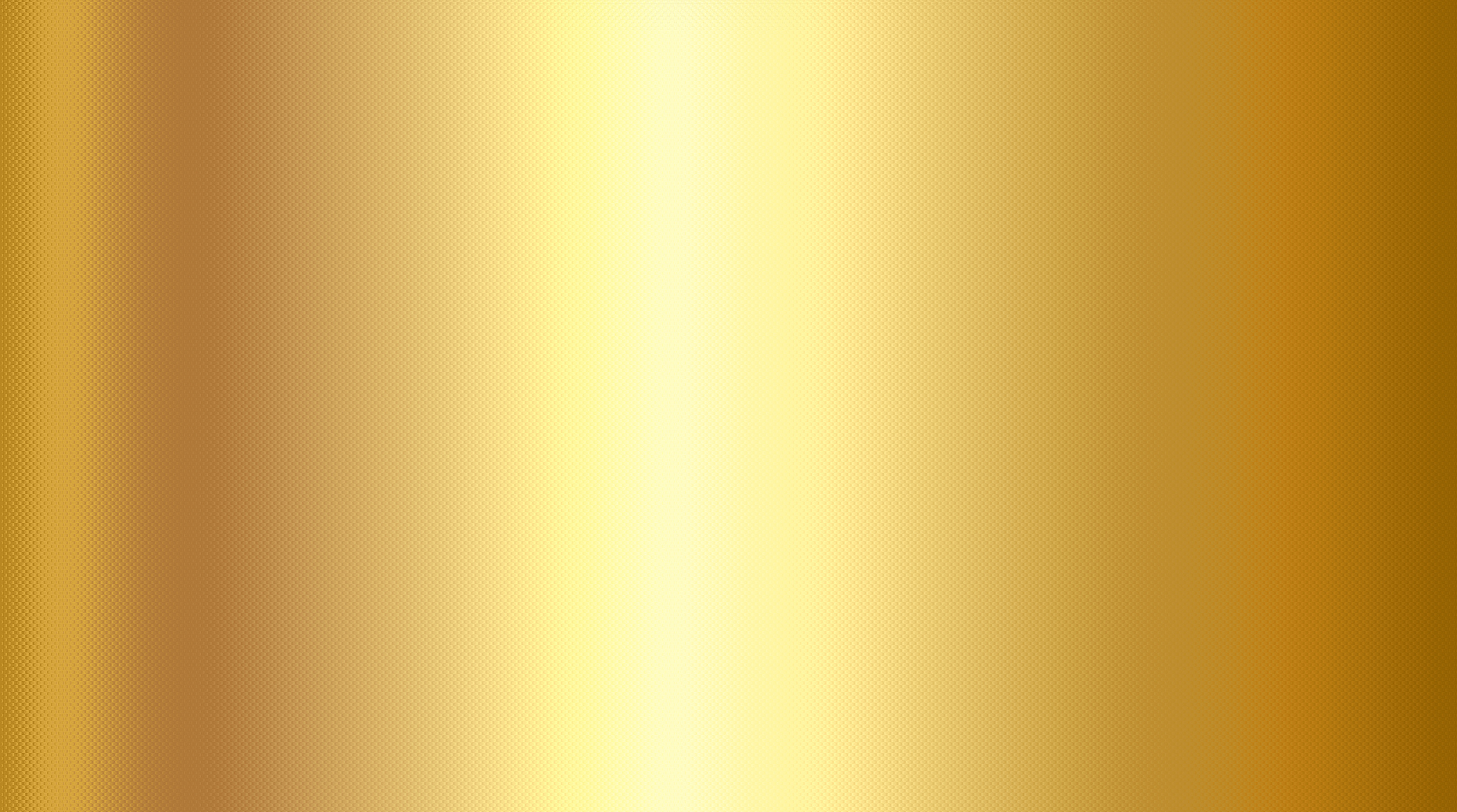 ЗАКЛЮЧИТЕЛЬНЫЕ КОММЕНТАРИИ
К ПРОЕКТУ:
Формат концерта не предполагал ведущего, что обусловило плавное перетекание из одного номера в другой за счёт театрализации. Визуальные эффекты усиливались использованием экрана, он также нёс смысловую нагрузку.